Closing keynote
From AWS User to Community Champion: Supercharge your tech journey
Andra Somesan
Mohammed Fazalullah
Solutions Architect
Amazon Web Services
Senior Developer Advocate
Amazon Web Services
State of the union
AWS communities and programs overview
Technical competency in communities
Personal stories
A look towards the future
Agenda
State of the union
Romania and Moldova overview
COMMUNITIEs and EVENTS
5 official AWS User Groups + 1 unofficial cloud meetup
In numbers
AWS GameDay
Over 115 events organized
Over 3400 members
65 participants
CSAT 4.92
[Speaker Notes: First AWS UG in Timisoara in 2016
The newest AWS UG is AWS UG Chisinau, launched in January 2023]
AWS UG Leaders | Community Builders | Hero
Raul Geana
Lucian Patian
Laszlo Bodor
Lucian Revnic
Catalin Dumitras
Traian Ciobanu
Alexandru Dejanu
Vlad Ionescu
Ion Meitoiu
Viktor Ardelean
Irina Margescu
Ervin Szilagyi
Vlad Onetiu
Roger Murariu
Andrei Petrescu
Stefan Olaru
Amit Tidke
Valentin Despa
Flavius Dinu
[Speaker Notes: Raul Geana, Lucian Patian, Catalin Dumitras, Laszlo bodor, Lucian Revnic, Alexandru Dejanu, Ion Meitoiu, Irina Margescu, Vlad Ionescu, Roger Murariu, Valendin Despa, Viktor Ardelean, Ervin Szilagyi, Stefan Olaru, Andrei Petrescu, Vlad Onetiu, Flavius Dinu, Amit Tidke]
AWS communities and programs overview
In simpler times…
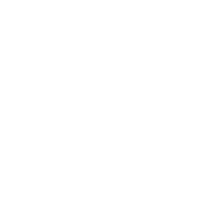 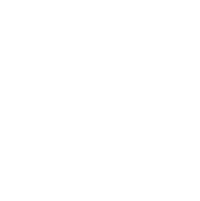 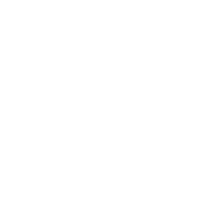 Sys admin
Architect
Developer
Developers now
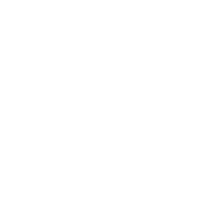 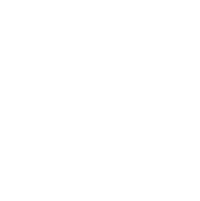 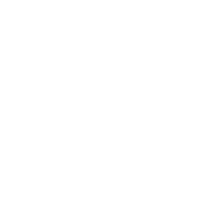 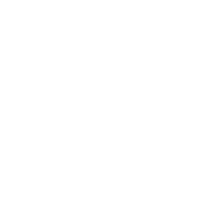 Frontend developer
Backend developer
Full stack developer
Cloud developer
Low-code developer
IT admin
DevOps engineer
InfoSec engineer
Cloud engineer
Platform engineer
Software architect
Solutions architect
Enterprise architect
Cloud architect
InfoSec architect
Data engineer
Data scientist
MLOps Engineer
ML engineer
AI engineer
Why join a Community?
Get Peer Support/ Find Mentors
Knowledge Sharing
Networking Opportunities
Upskill Yourself
Affinity to a social group
Swags and more
Get rewarded/ recognized
Enhance public speaking skills
Communities are key
Give members a sense of belonging
Made up of passionate fans
Help us scale
Provide feedback on our services
NOT a channel to amplify sales messages
AWS Builder community tenets
Scale to millions
Be authentic
Create interconnected journeys
Support sustainable growth
Recognise and incentivise
Trust the community
Foster person-to-person interaction
AWS community events growth
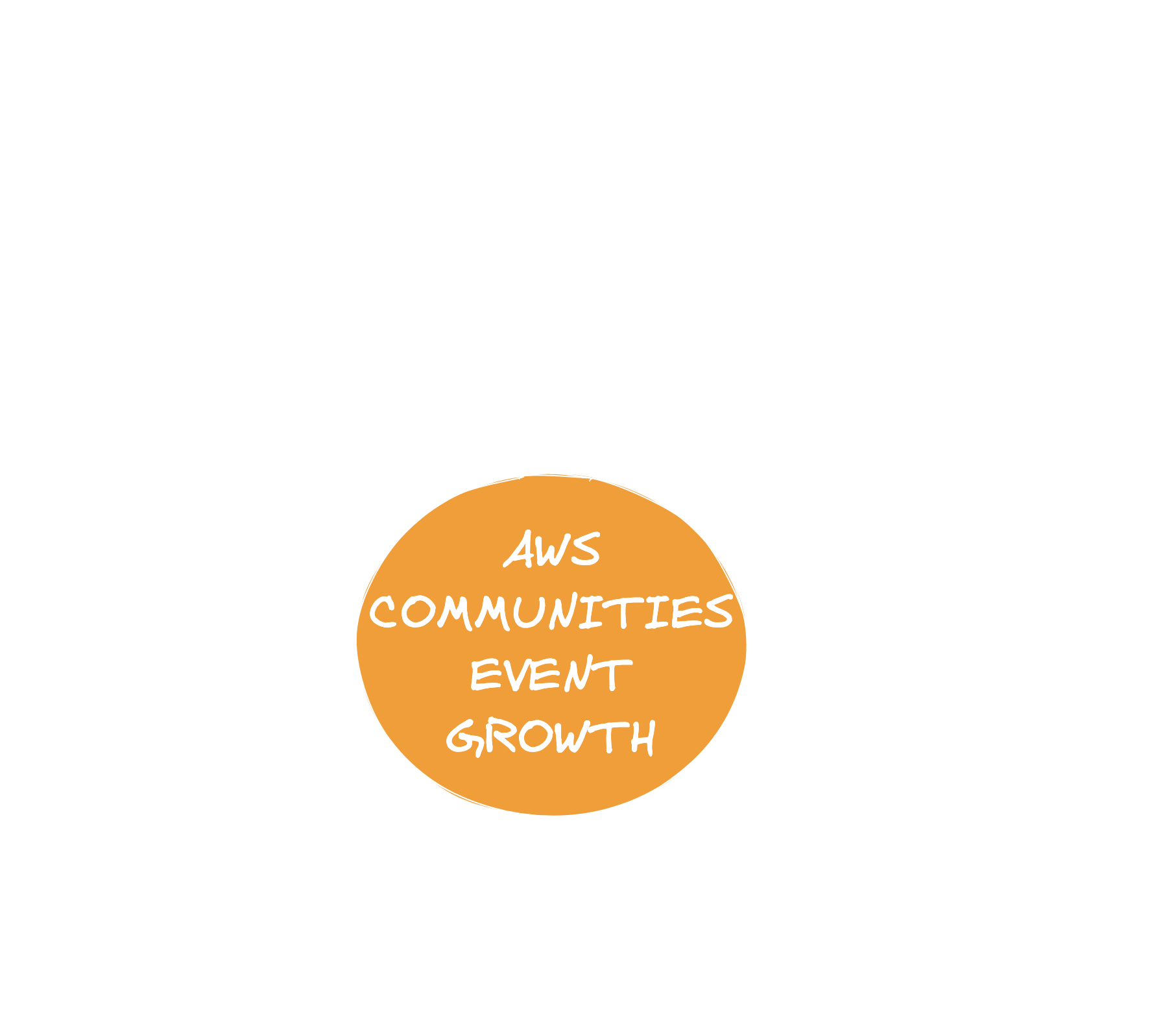 Building technical competency in communities
Never underestimate the power of a small group of committed people to change the world. In fact, it is the only thing that ever has.
Margaret Mead
Community competency flywheel
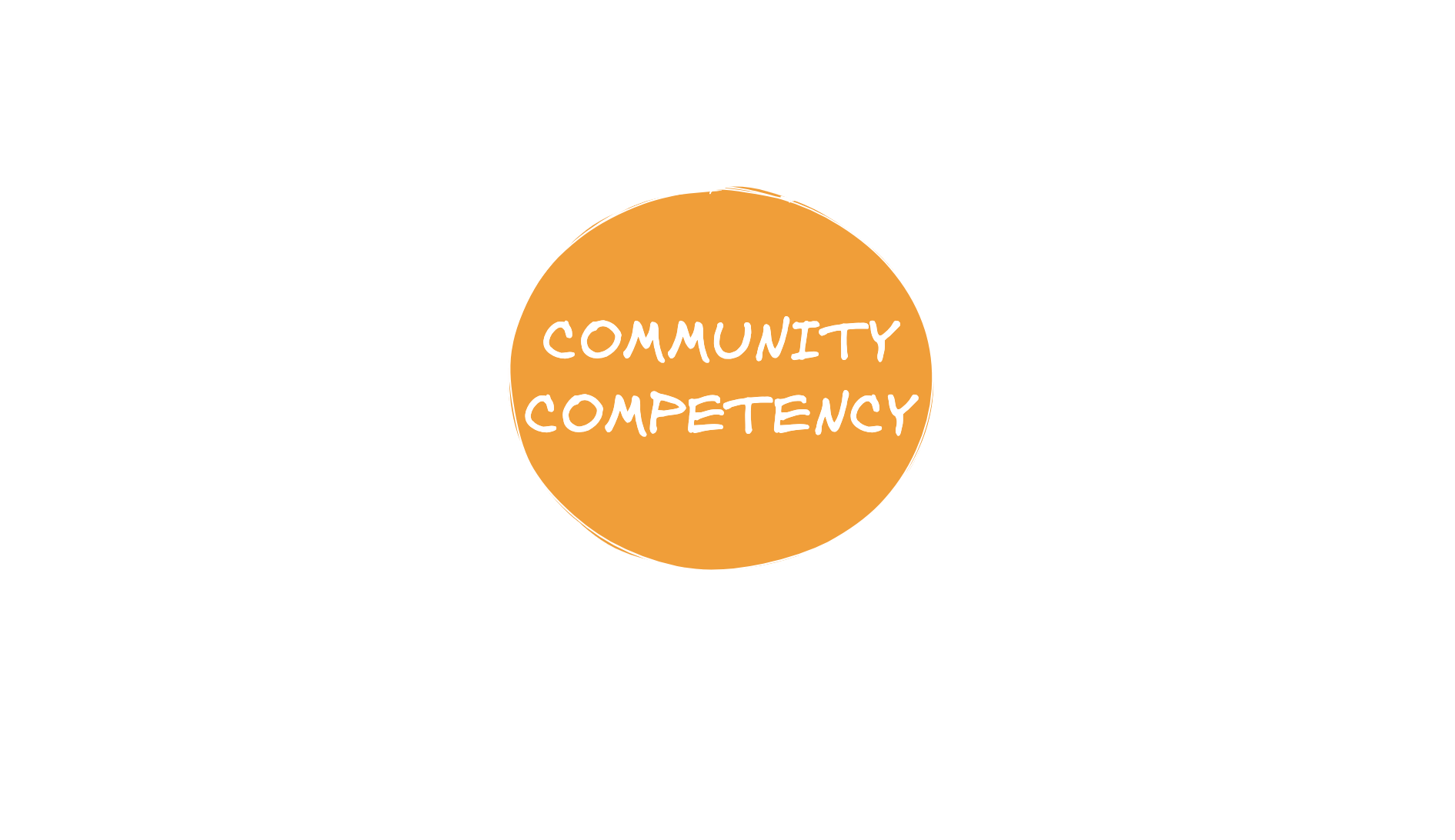 Active participation in communities
What active participation looks like
CREATE
CONNECT
Tech talks, Workshops
Networking events, Forums
Knowledge sharing
Strong community bonds
COORDINATE
COACH
Mentorship programs, Skill-sharing
Meetups, Hackathons, Conferences
Member growth
Community milestones
Be strong in 2, work across all
4C Framework - Create
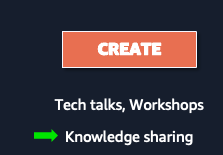 Organize monthly tech talks
Develop hands-on workshops
Produce community newsletters
Craft engaging social media content
4C Framework - Connect
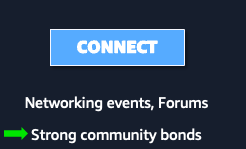 Run networking sessions at events
Facilitate member introductions
Manage online discussion forums
Arrange cross-community collaborations
4C Framework - Coach
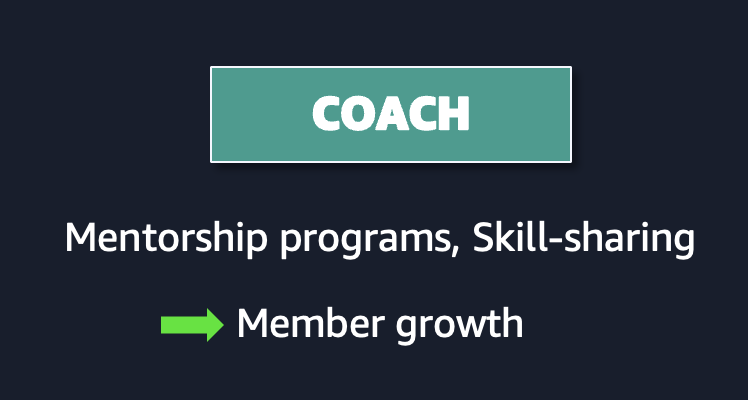 Lead mentorship programs
Conduct skill-sharing sessions
Guide new members through onboarding
Provide speaker training for community presenters
4C Framework - Coordinate
Manage community projects
Organize hackathons or coding challenges
Oversee volunteer teams for events
Plan and execute annual conferences
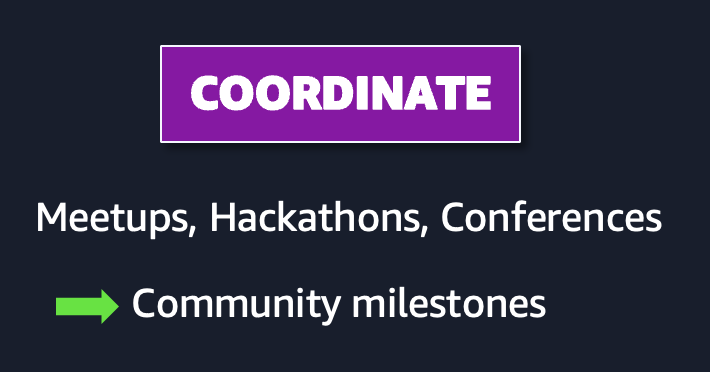 Learning journey
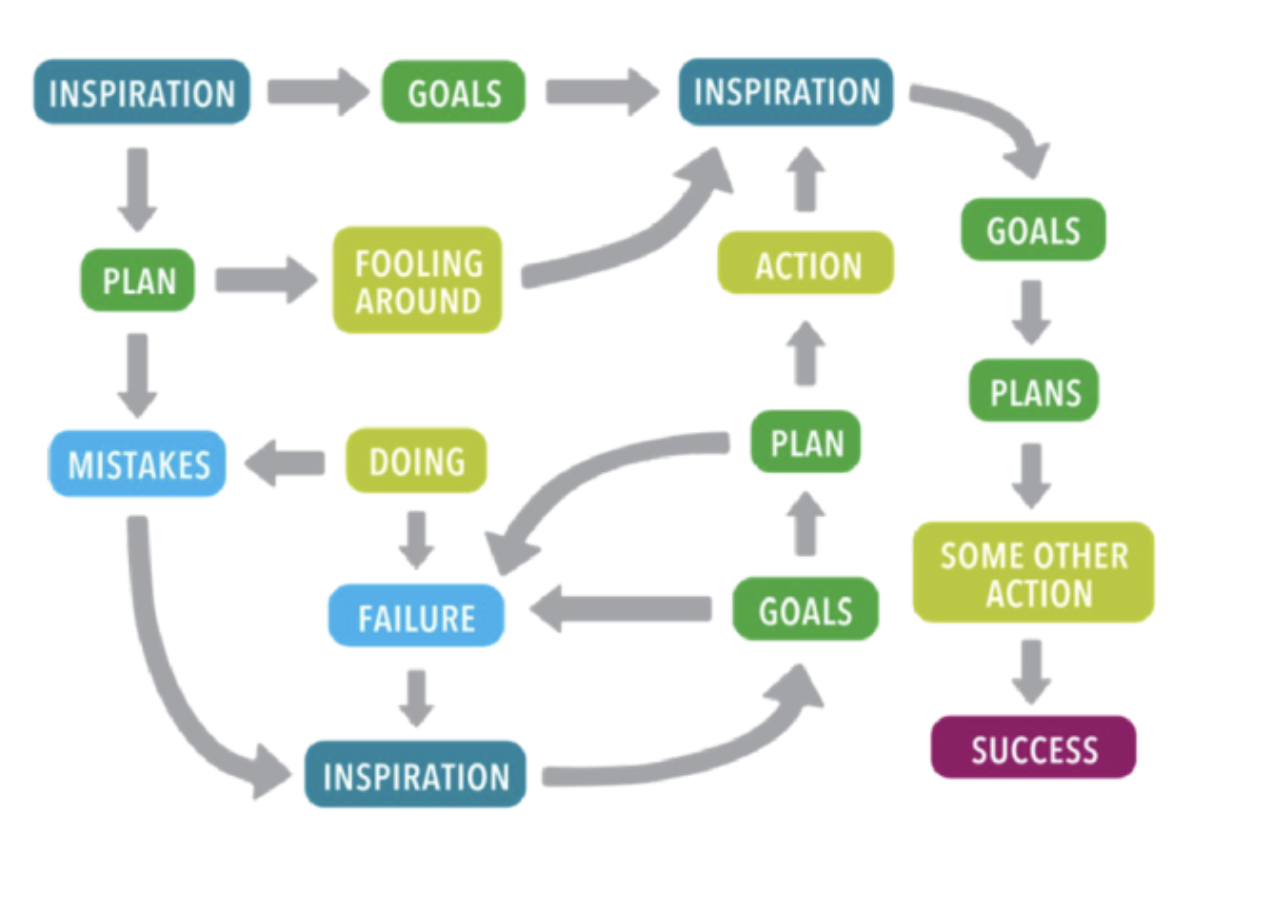 LEARNING GOALS
CURIOSITY
CURIOSITY
LEARNING GOALS
NEW PROJECT
STUDY PLAN
EXPERIMENTING
STUDY PLAN
STUDY PLAN
PRACTICING
CONFUSION
SOME OTHER PATH
LEARNING GOALS
STRUGGLE
CURIOSITY
MASTERY
What makes a strong/thriving community
Personal stories
From telco engineer to DevOps and beyond
The Netherlands
Return to Romania
1
3
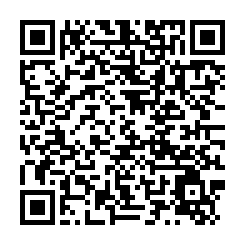 Transition to IT
Communities
2
4
AI Practitioner AWS Certification Challenge
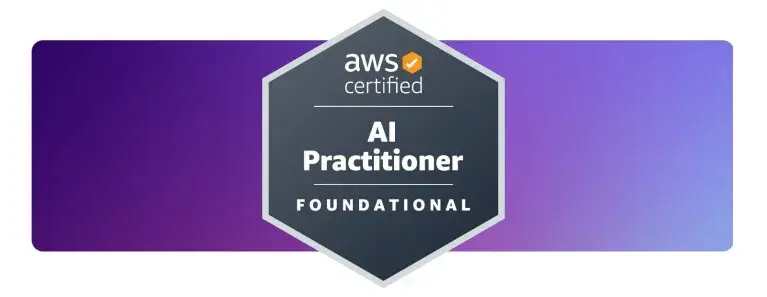 A look into the future
em:Power Leaders
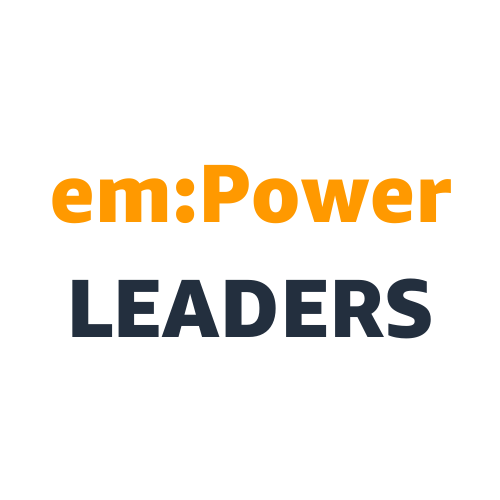 Workshops to build the next generation of active community participants
Becoming a Community Champion
How to craft an engaging and immersive tech talk
-   The art of building deep dive technical articles
-   Designing impactful workshops
-   Community catalysts for volunteers and co-organizers
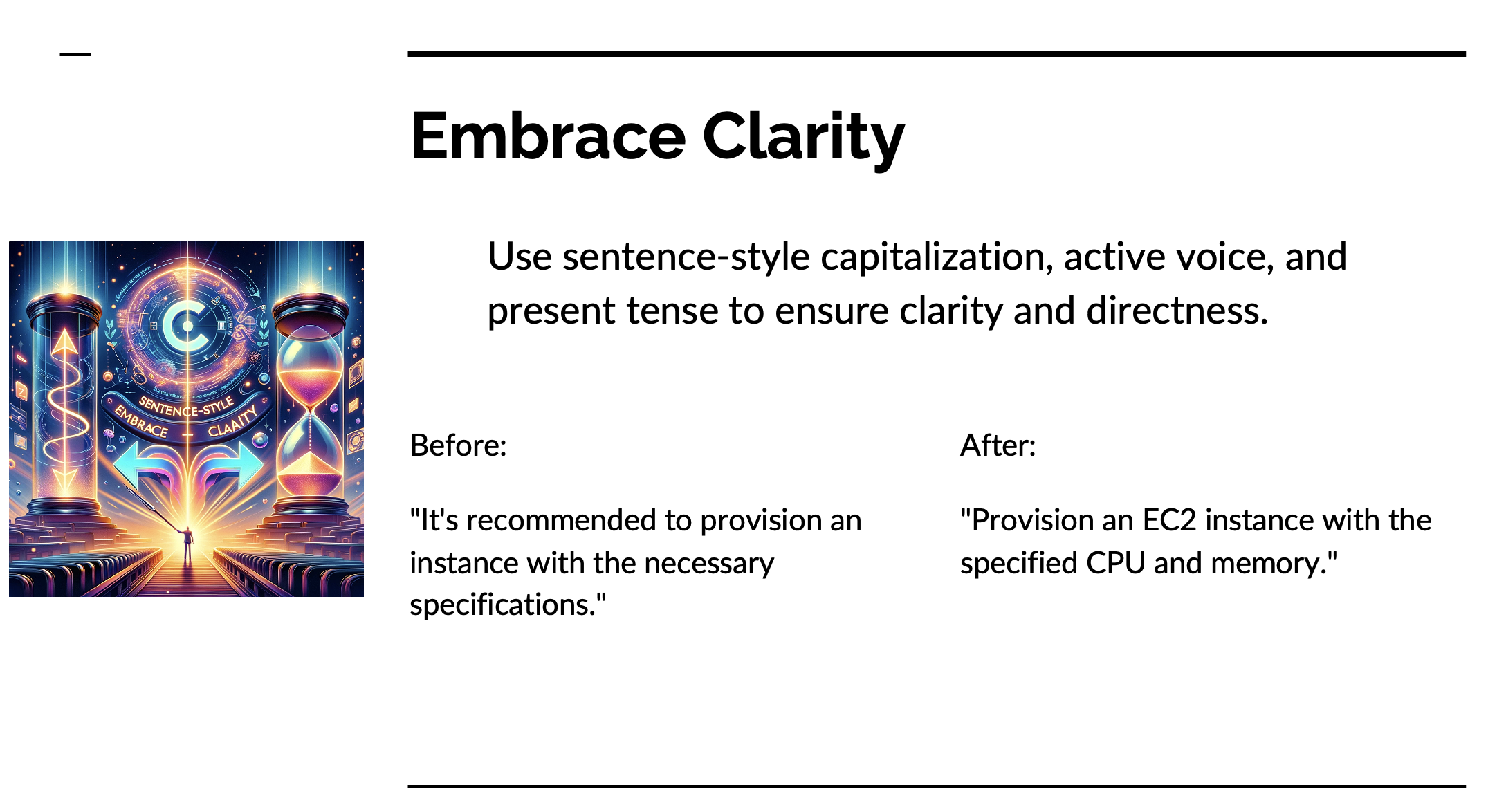 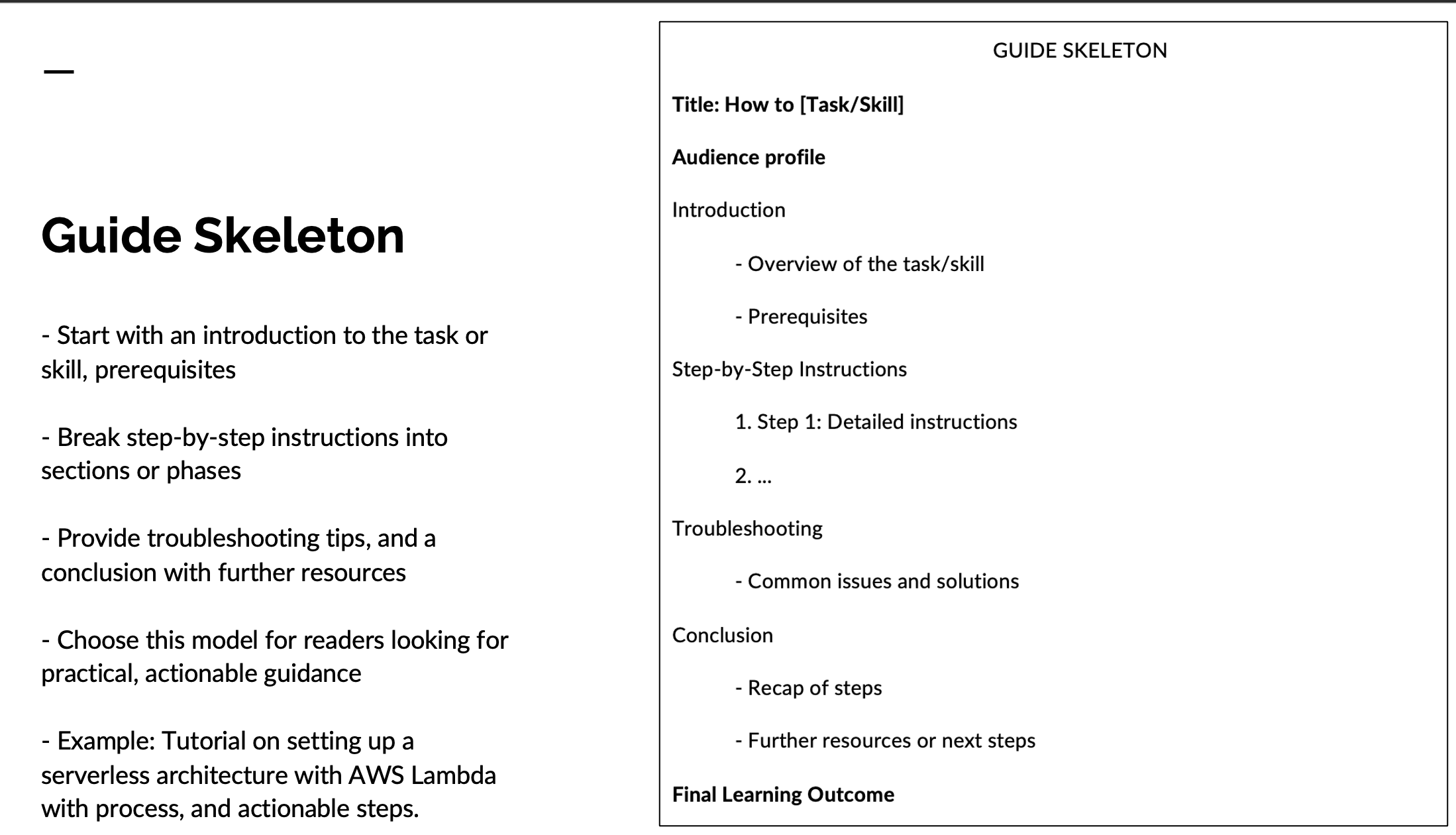 Suggest your own activities!
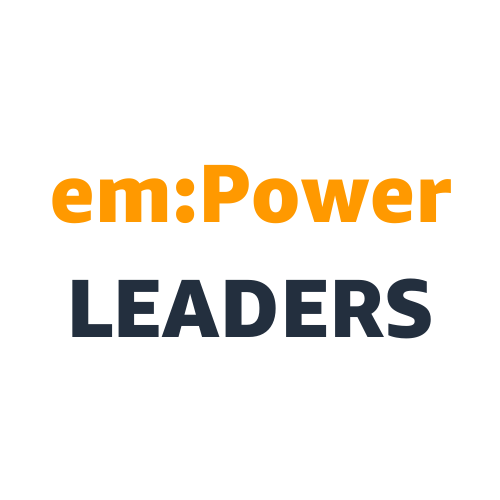 Get a group together and run the following:
- Teach coding skills
- Skills to succeed as a junior developer
- Associate certification study groups
- Architecture and system design discussions
- Skill-up for interviews with coaching and mocks
Don’t wait for recognition to help people!
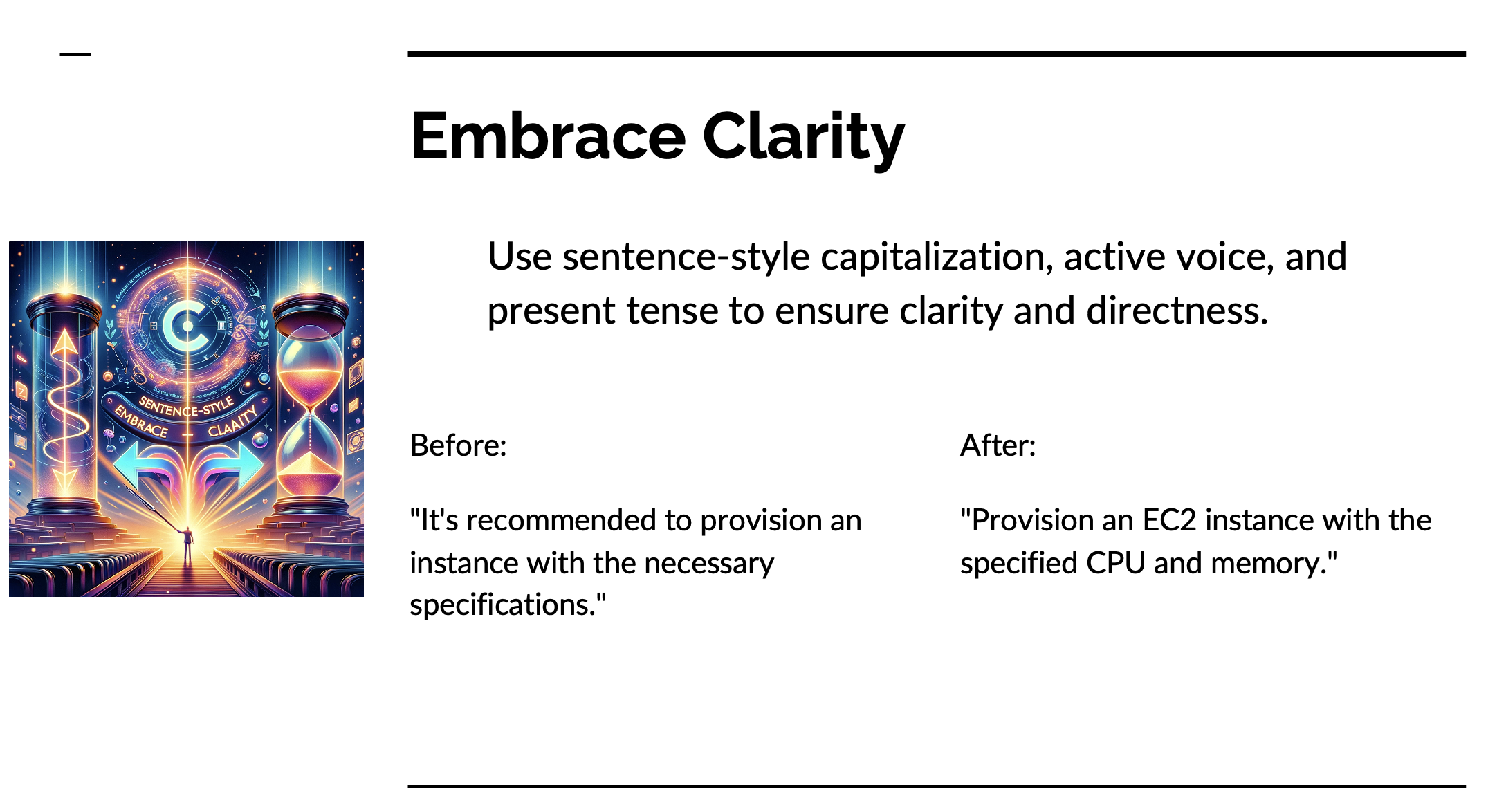 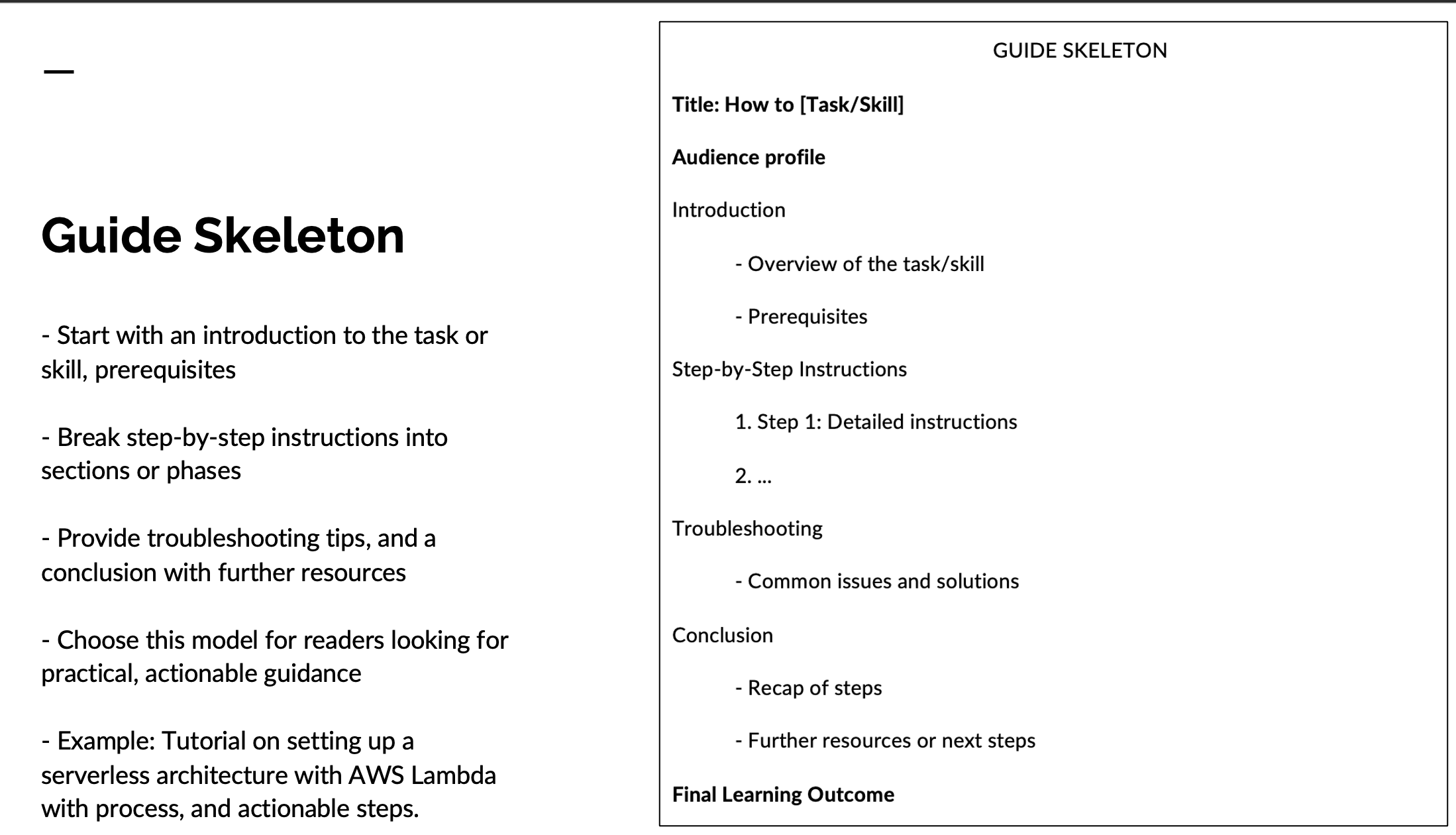 What’s stopping YOU?
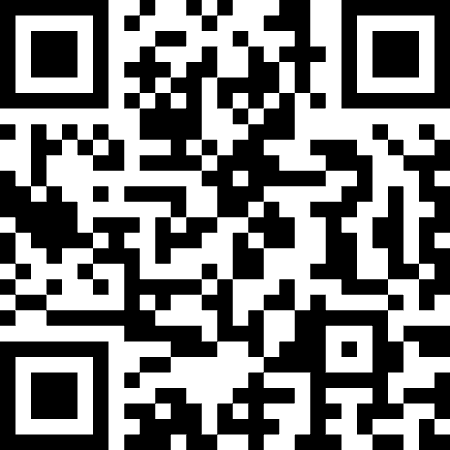 Andra Somesan
Mohammed Fazalullah
andrasom@amazon.ro 
Andra Somesan
qudrat@amazon.com
Mohammed Fazalullah
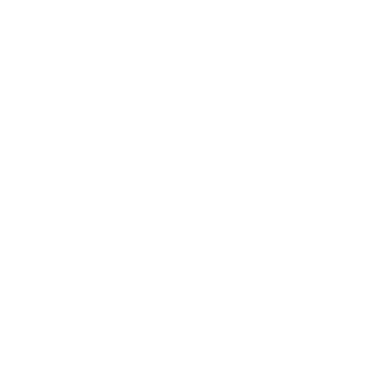 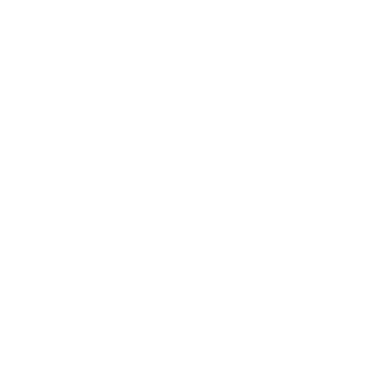 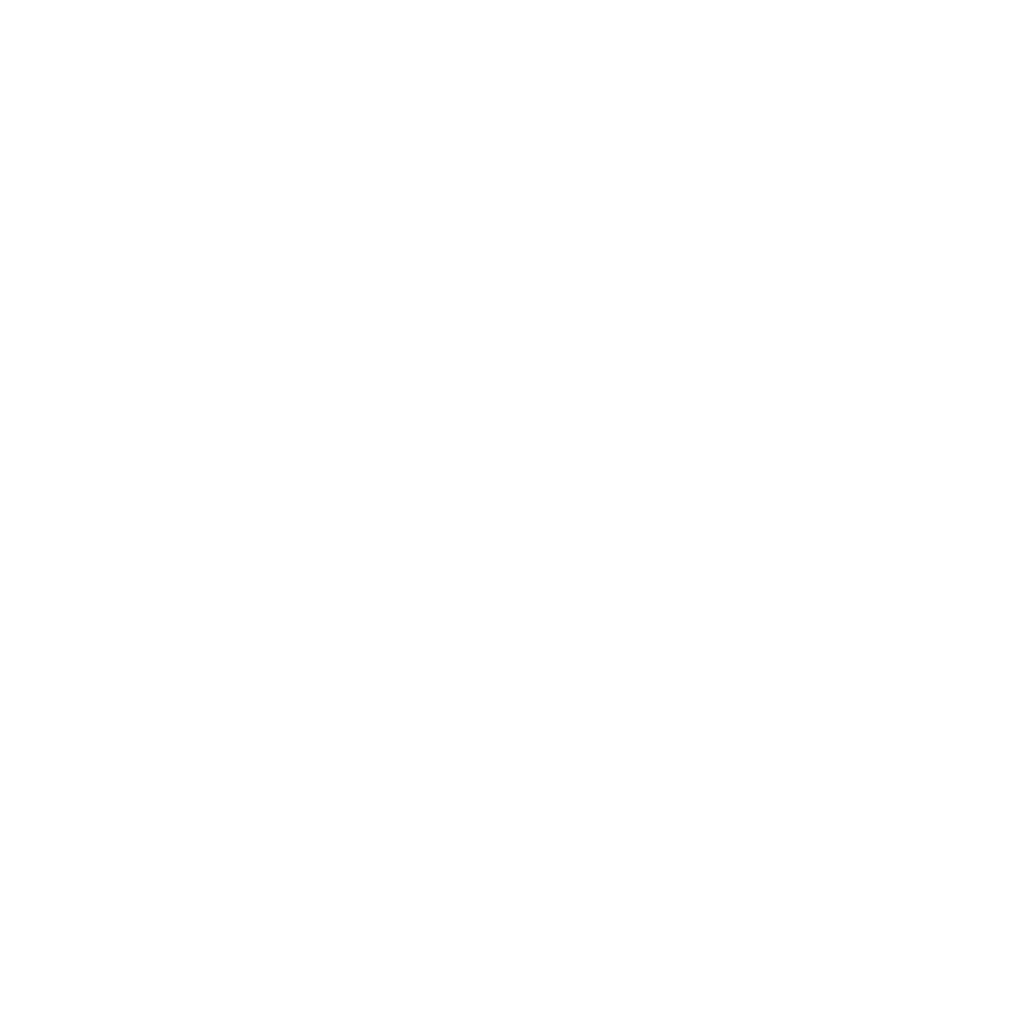 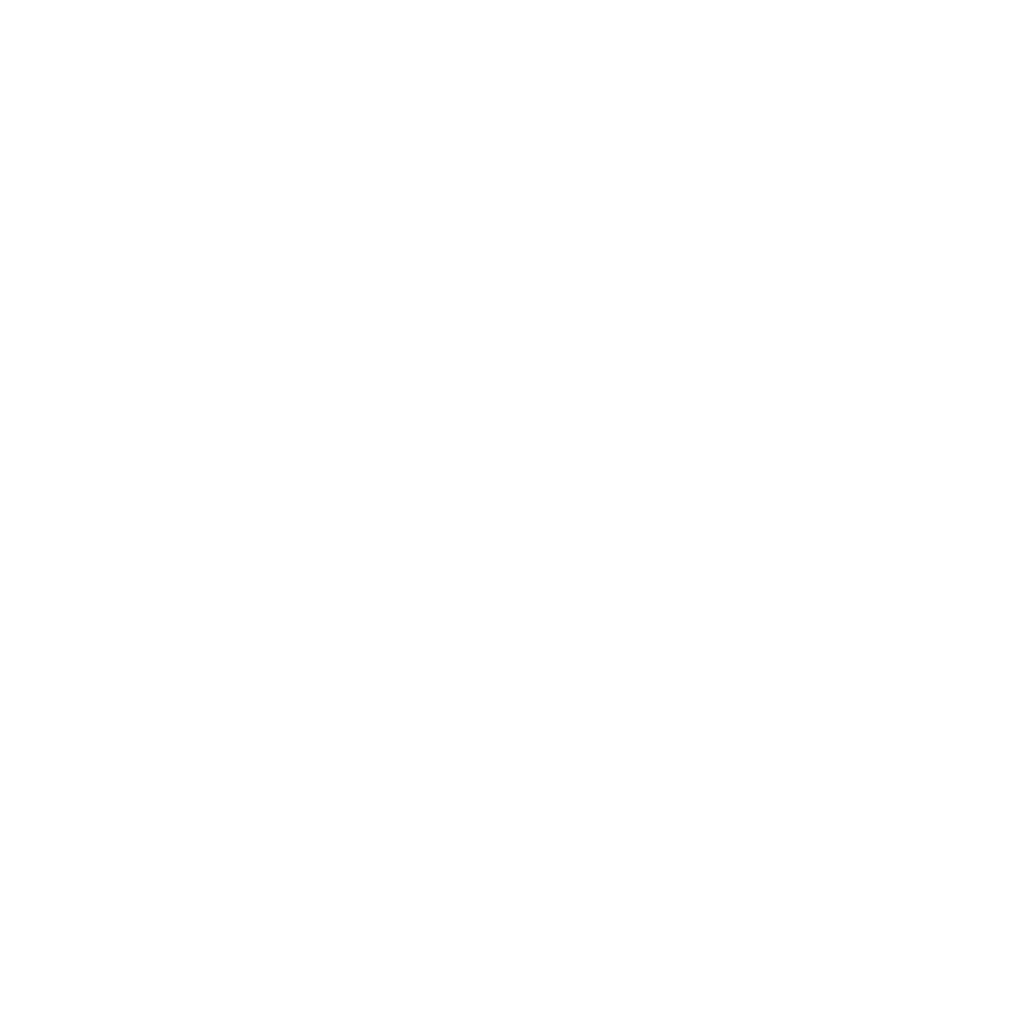